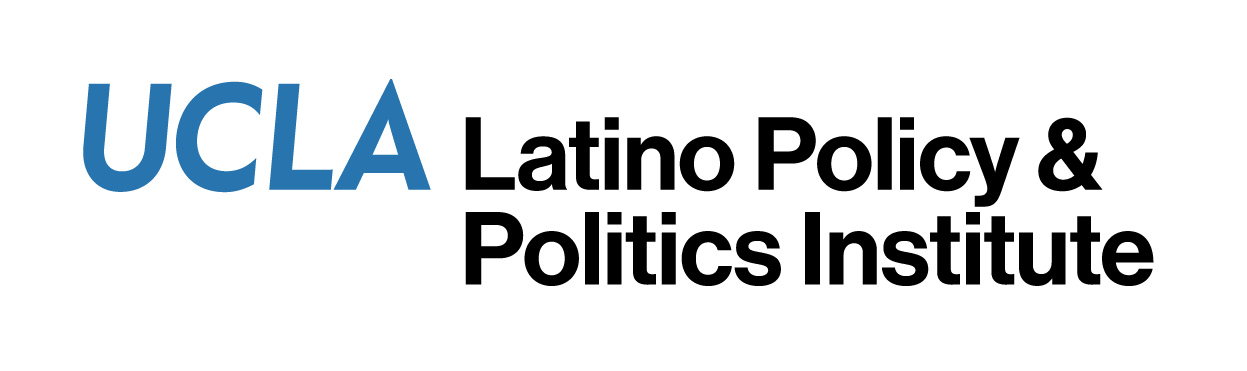 Dr. Melissa Chinchilla, 
PhD, MCP, MSHPM
Project Scientist, UCLA David Geffen School of Medicine, and Health Services Researcher, VA Greater Los Angeles Health Care
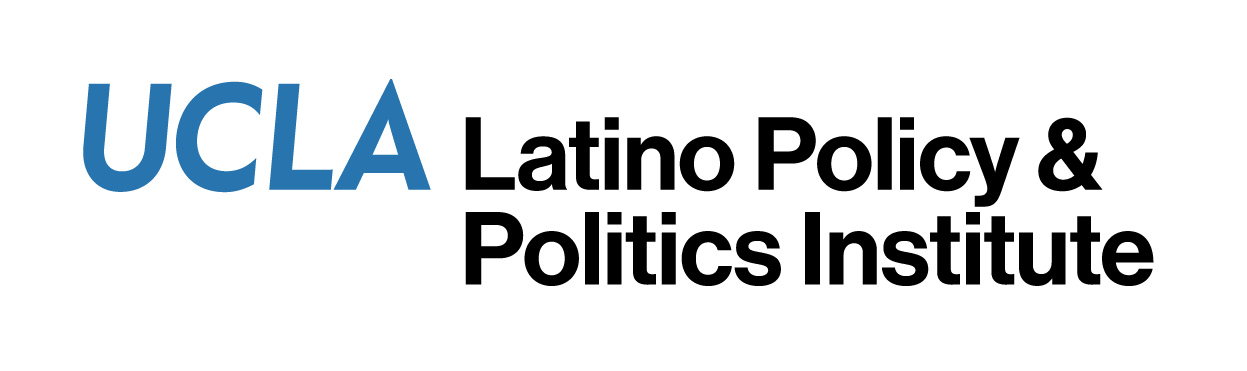 Latino Homelessness: A Growing Crisis for California Municipalities
Housing precarity among the Latino population
2019, national poverty for Latinos was more than double that of whites (15.7% vs. 7.3%) (U.S. Census 2021).
Latino households are more likely to experience doubled up/ overcrowded housing (Baker 1996; Richard et. al. 2022).
Latinos experience high rent burden (PPI CA 2022) and high rates of eviction (Hepburn et. al. 2020).
2019, 45% of Latino population was foreign-born (BLS 2021). Foreign-born status results in challenges to community integration, and less access and use of public benefits.
[Speaker Notes: 2019, national poverty for Latinos was more than double that of whites (15.7% vs. 7.3%) 
Latino households are more likely to experience doubled up/ overcrowded housing 
Data from the Eviction Lab shows that Latinos are disproportionately impacted by evictions 
2019, 45% of Latino population was foreign-born, for comparison 17% of the overall U.S. population was foreign-born. Foreign-born status results in challenges to community integration, and less access and use of public benefits.


This study finds that Black and Latinx renters in general, and women in particular, are disproportionately threatened with eviction and disproportionately evicted from their homes. (eviction lab)

Richard, Molly K., et al. "Quantifying doubled-up homelessness: Presenting a new measure using US Census microdata." Housing Policy Debate (2022): 1-22.
Notably, rates of Hispanic/Latinx doubled-up homelessness were high, in contrast to their rates of literal homelessness, and some rural areas with low rates of sheltered and unsheltered homelessness had high rates of doubling up.]
What do we know about Latino homelessness?
Historically, lower rates of homelessness than expected given population characteristics and poverty rates – “Latino Paradox” (Baker, 1996).

Reliance on social networks and limited use of public services (Conroy & Heer, 2003; Lee, et. al., 2010; Molina-Jackson, 2008).

May be systematically undercounted because more likely to exist outside traditional homeless spaces (Conroy & Heer, 2003).
[Speaker Notes: Historically, lower rates of homelessness than expected given population and poverty rates – “Latino Paradox”
Reliance on social networks and limited use of public services
May be systematically undercounted because more likely to exist outside traditional homeless spaces 


Poverty rates declined between 2018 and 2019 for all major race and Hispanic origin groups.
Two of these groups, Blacks and Hispanics, reached historic lows in their poverty rates in 2019. The poverty rate for Blacks was 18.8%; for Hispanics, it was 15.7%.]
2022 - Latino homelessness is on the rise
[Speaker Notes: The latest PIT Count data shows that people identifying as Hispanic or Latino make up 24 percent of the total people experiencing homelessness, but only around 19 percent of the total U.S. population. 

Moreover, homelessness among people identifying as Hispanic or Latino increased by eight percent between 2020 and 2022, with a 16 percent increase in those who were unsheltered.]
[Speaker Notes: In every CoC listed, Latino homelessness increased at a greater rate than overall homelessness. 
In those CoCs where homelessness declined, Latino homelessness either declined by less than the overall population or increased slightly.]
[Speaker Notes: In every CoC listed, Latino homelessness increased at a greater rate than overall homelessness. 
In those CoCs where homelessness declined, Latino homelessness either declined by less than the overall population or increased slightly.]
Covid-19: Disproportionate health and economic impacts
Risk of infection, hospitalization, and death were twice as high for Latinos as compared to their white counterparts (CDC 2020)
April 2020, unemployment rate for Latinos rose to 18.2%, compared to 12.8% among whites (Fairlie et. al. 2021).
In California, only 35% of applicants for rent relief program were Latino; Latinos make up 57% of the renter population (Treuhaft et. al. 2022)
Latinos were less likely to receive stimulus payments and claim the Child Tax Credit (Burnside 2021)
[Speaker Notes: Risk of infection, hospitalization, and death were twice as high for Latinos as compared to their white counterparts 
April 2020, unemployment rate for Latinos rose to 18.2%, compared to 12.8% among whites 
The BLS Current Population Survey (CPS) reports that in April 2022 the unemployment rate for Latinos was 3.8% vs. 3.3% for Non-Latinos (or 2.7% for whites of any ethnicity) meaning that Latinos have been slower to recover from the negative economic effects of the pandemic. 
In California, only 35% of applicants for rent relief program were Latino; Latinos make up 57% of the renter population 
Latinos were less likely to receive stimulus payments and claim the Child Tax Credit

Among those who did not claim the CTC, the most commonly reported reason was not believing they were eligible. Among those filing taxes, Hispanic respondents were less likely to have claimed the CTC on their tax return]
Policy solutions
[Speaker Notes: CRITICAL to remove massive barriers--like federal immigration policy reform, massive federal investment in affordable housing, etc.

How would folks feel about adding a couple more of the findings/policy recs:1. Finding: Restrictions on some federally-funded housing solutions, such as PSH. Solution: Ensure local resources do not have these restrictions, such as with DHS Flex Pool. Also, ensure access to federal resources that don't have these restrictions, like CoC-funded RRH, CARES Act ESG funds.2. Finding: Too few affordable units available for families, multigenerational HHs. Solution: Examine federal programs to create incentives for larger units, also follow example of State Family Challenge Grants of having set aside resources for families in capital programs.3. On the language barriers, need more federal support for robust implementation of language access plans. 4. Finally--I don't know that it needs its own slide or much time, but I do recommend shouting out the big picture changes that could remove massive barriers--like federal immigration policy reform, massive federal investment in affordable housing, etc.]
Policy solutions
[Speaker Notes: CRITICAL to remove massive barriers--like federal immigration policy reform, massive federal investment in affordable housing, etc.

How would folks feel about adding a couple more of the findings/policy recs:1. Finding: Restrictions on some federally-funded housing solutions, such as PSH. Solution: Ensure local resources do not have these restrictions, such as with DHS Flex Pool. Also, ensure access to federal resources that don't have these restrictions, like CoC-funded RRH, CARES Act ESG funds.2. Finding: Too few affordable units available for families, multigenerational HHs. Solution: Examine federal programs to create incentives for larger units, also follow example of State Family Challenge Grants of having set aside resources for families in capital programs.3. On the language barriers, need more federal support for robust implementation of language access plans. 4. Finally--I don't know that it needs its own slide or much time, but I do recommend shouting out the big picture changes that could remove massive barriers--like federal immigration policy reform, massive federal investment in affordable housing, etc.]
Policy solutions
[Speaker Notes: CRITICAL to remove massive barriers--like federal immigration policy reform, massive federal investment in affordable housing, etc.

How would folks feel about adding a couple more of the findings/policy recs:1. Finding: Restrictions on some federally-funded housing solutions, such as PSH. Solution: Ensure local resources do not have these restrictions, such as with DHS Flex Pool. Also, ensure access to federal resources that don't have these restrictions, like CoC-funded RRH, CARES Act ESG funds.2. Finding: Too few affordable units available for families, multigenerational HHs. Solution: Examine federal programs to create incentives for larger units, also follow example of State Family Challenge Grants of having set aside resources for families in capital programs.3. On the language barriers, need more federal support for robust implementation of language access plans. 4. Finally--I don't know that it needs its own slide or much time, but I do recommend shouting out the big picture changes that could remove massive barriers--like federal immigration policy reform, massive federal investment in affordable housing, etc.]
Policy solutions
[Speaker Notes: CRITICAL to remove massive barriers--like federal immigration policy reform, massive federal investment in affordable housing, etc.

How would folks feel about adding a couple more of the findings/policy recs:1. Finding: Restrictions on some federally-funded housing solutions, such as PSH. Solution: Ensure local resources do not have these restrictions, such as with DHS Flex Pool. Also, ensure access to federal resources that don't have these restrictions, like CoC-funded RRH, CARES Act ESG funds.2. Finding: Too few affordable units available for families, multigenerational HHs. Solution: Examine federal programs to create incentives for larger units, also follow example of State Family Challenge Grants of having set aside resources for families in capital programs.3. On the language barriers, need more federal support for robust implementation of language access plans. 4. Finally--I don't know that it needs its own slide or much time, but I do recommend shouting out the big picture changes that could remove massive barriers--like federal immigration policy reform, massive federal investment in affordable housing, etc.]
Policy solutions
[Speaker Notes: CRITICAL to remove massive barriers--like federal immigration policy reform, massive federal investment in affordable housing, etc.

How would folks feel about adding a couple more of the findings/policy recs:1. Finding: Restrictions on some federally-funded housing solutions, such as PSH. Solution: Ensure local resources do not have these restrictions, such as with DHS Flex Pool. Also, ensure access to federal resources that don't have these restrictions, like CoC-funded RRH, CARES Act ESG funds.2. Finding: Too few affordable units available for families, multigenerational HHs. Solution: Examine federal programs to create incentives for larger units, also follow example of State Family Challenge Grants of having set aside resources for families in capital programs.3. On the language barriers, need more federal support for robust implementation of language access plans. 4. Finally--I don't know that it needs its own slide or much time, but I do recommend shouting out the big picture changes that could remove massive barriers--like federal immigration policy reform, massive federal investment in affordable housing, etc.]
Current legislation to support
AB 1536 Cash Assistance Program for Aged, Blind, and Disabled Immigrants

SB 227 Unemployment: Excluded Workers Program

AB 1738 Mobile Homeless Connect Pilot Program

AB 1085 Creating a Medi-Cal Housing Support Benefit
[Speaker Notes: AB 1738 (Carrillo) – Mobile Homeless Connect Pilot Program
This bill is co-sponsored by LAHSA and the Los Angeles Mayor’s office. It would require the Department of Motor Vehicles to establish a pilot program in five counties (Sacramento, San Francisco, Los Angeles, Orange, and San Diego) and assist people experiencing homelessness with obtaining an identification card. Since undocumented folks are able to receive ID’s this could benefit those who are also experiencing homelessness.
Bringing services to where people are.
AB 1085 (Maienschein): Creating a Medi-Cal Housing Support Benefit
This bill is supported by LAHSA it would requires the Department of Healthcare Services to seek federal approval to make housing support services a Medi-Cal benefit in 2024. Since undocumented folks are eligible for Medi-Cal, they would also be eligible for housing support services.
 
supporting and passing legislation that would expand public benefits, such as unemployment insurance or CAPI, for undocumented individuals, is another way.]
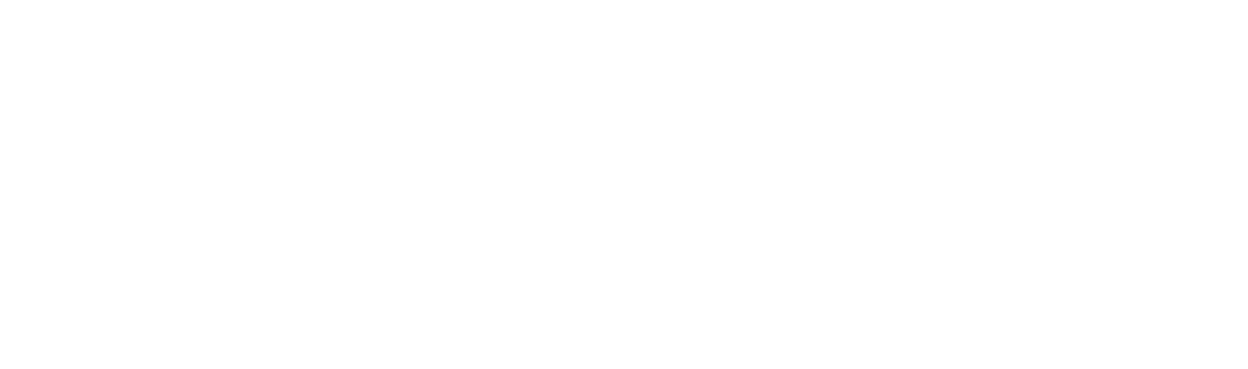 Questions
mechinchilla@ucla.edu
‹#›